МОУ «Каменская ОСШ №3»Творческий проект на тему:Влияние компьютерных игр на изучение школьных предметов
Выполнила:  Штефырца Анна Сергеевна
учитель информатики
МОУ «Каменская ОСШ №3»
Актуальность
Мы считаем, что выбранная нами тема актуальна, так как большинство детей  проводит очень  много времени за компьютерными играми.
Цель
выявление влияния    компьютерных игр на изучение школьных предметов.
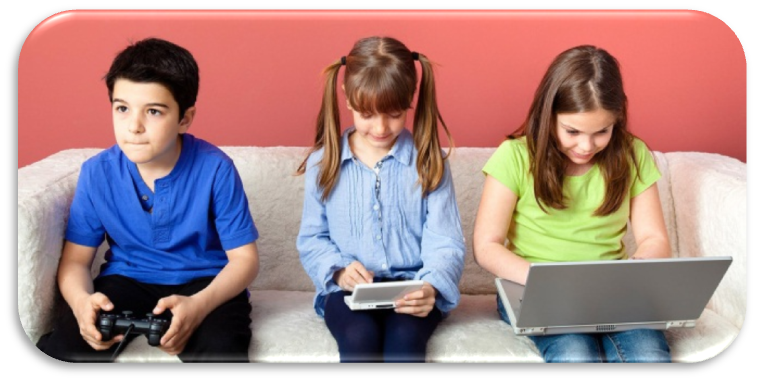 Социальная значимость
В связи с высокими темпами компьютеризации, постоянной связанностью с компьютером у подростков может возникнуть компьютерная зависимость, которая может привести к нарушению психики подрастающего поколения.
.
Методы
Поиск информации;
Опрос;
Анкетирование;
Синтез.
Задачи
Изучить литературу по избранной теме.
Узнать  историю возникновения компьютерных игр.
Выявить влияние компьютерных игр на психику школьников.
Составить анкету для подростков.
Исследовать мнения школьников о компьютерных играх.
Провести просветительскую работу среди обучающихся МОУ «Каменская ОСШ №3» о вреде   компьютерных игр  для здоровья.
Гипотеза: 
Если    большое количество времени играть  в компьютерные  игры, то они  агрессивно влияют на формирование психики подростка.
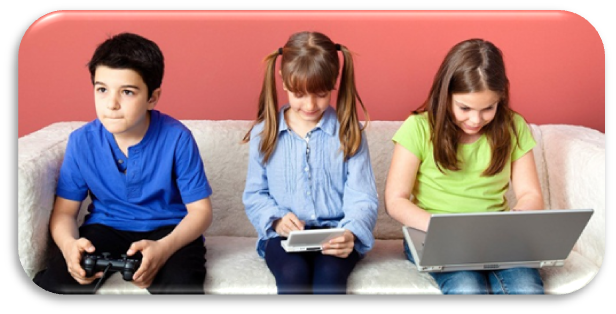 Объект  исследования:  компьютерные игры. 
Предмет исследования: явления и факты, подтверждающие вред  компьютерных игр на изучение школьных предметов.
 Методы исследования:  
изучение и анализ материалов по данной теме в информационных источниках;
анкетирование обучающихся 5-7 классов;
статистический метод (диаграммы) и   систематизация материалов.
База исследования: обучающиеся 5-7 классов МОУ «Каменская ОСШ №3»
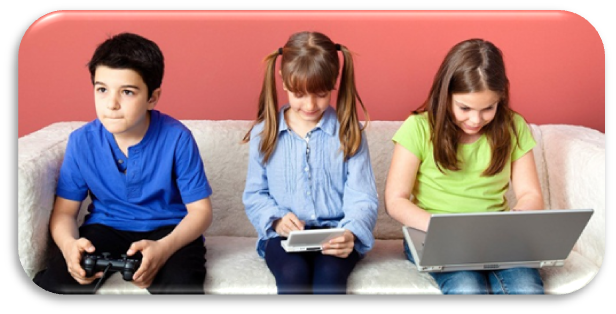 Из истории возникновения компьютера
Слово компьютер, пришло к нам из далекого восемнадцатого века. Впервые оно встречается в Оксфордском словаре. Изначально, понятие компьютер, трактовалось как вычислитель. Именно такой перевод этого слова с английского языка.
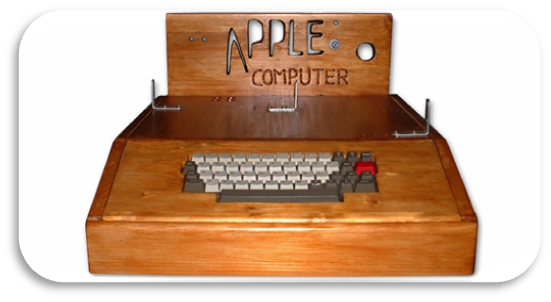 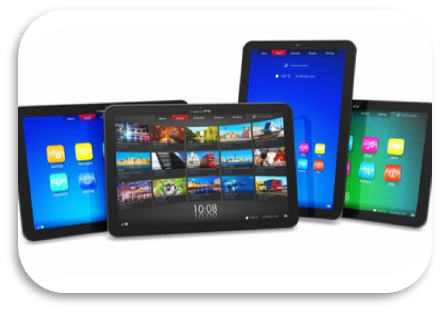 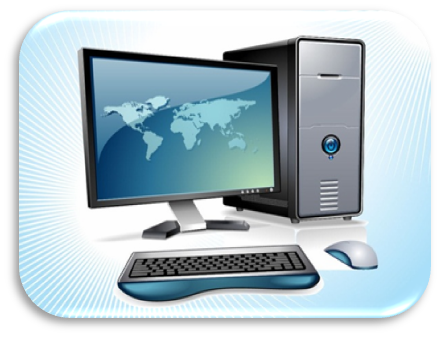 Этапы развития игровой компьютерной индустрии
Компьютерные игры в 50-е годы XX века
  Видеоигры в 60-е годы XX века
  Компьютерные игры в 70-е годы XX века
  Видеоигры в 80-е годы XX века
  Компьютерные игры в 90-е годы XX века
  Компьютерные игры в XXI веке
Компьютерная зависимость
Термин «компьютерная зависимость» определяет патологическое пристрастие человека к работе или проведению времени за компьютером.
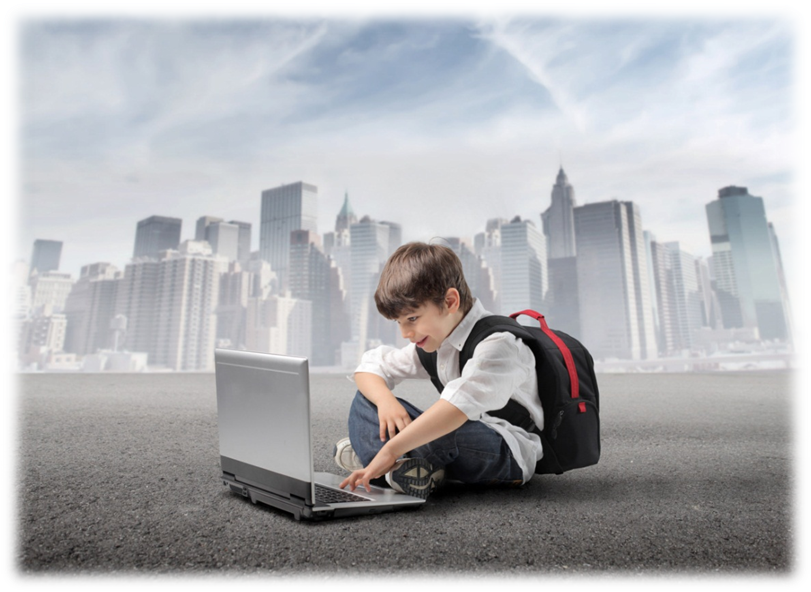 Причины возникновения компьютерной зависимости
Он существеннее, чем любые другие технологические изобретения, облегчает работу, повышая вероятность её успешного завершения.
Компьютерные технологии дают возможность из реальной действительности переместиться в другое пространство (виртуальную реальность).
Помогает удовлетворить потребность в изменении психического состояния, свойственную человеку от природы. 
Удовлетворяет познавательные потребности
Престижность использования компьютера — новейшего и самого модного устройства. 
Социально-экономические причины
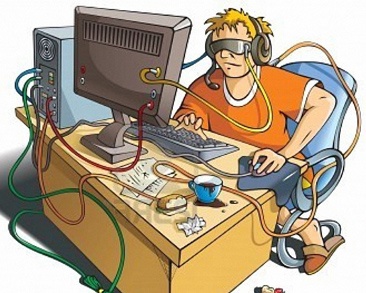 Признаки компьютерной зависимости у ребенка
Хорошее самочувствие и настроение за компьютером
Ребенок не может остановиться и продолжает сидеть за монитором
Постепенное нарастание временного интервала проводимого за компьютером
Отстранение от семьи и друзей
Постоянная ложь родителям в оправдание за свое увлечение
Устойчивые проблемы с учебой или поведением
Агрессивность и раздражительность во время нахождения не за монитором компьютера
Желание все время проверять наличие электронных писем
Количество денег расходуемых онлайн увеличивается
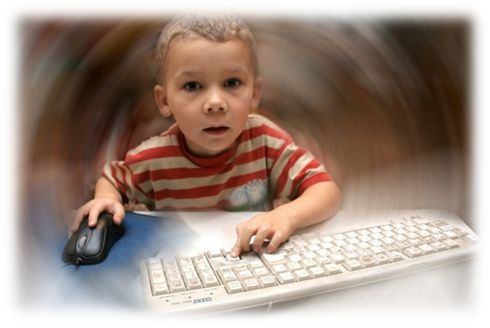 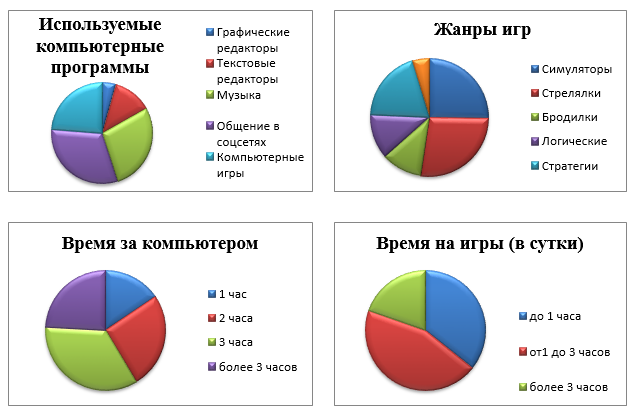 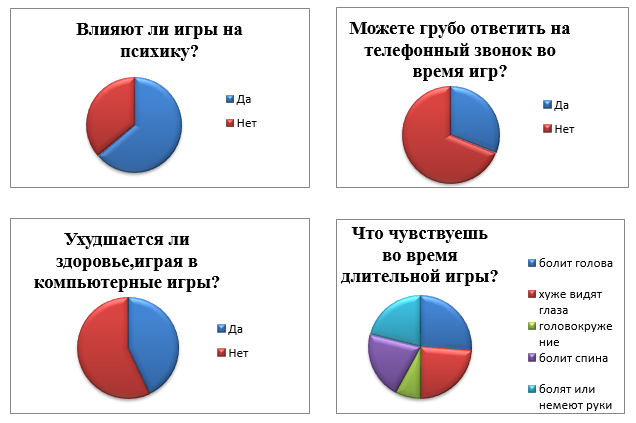 Выводы
Исследование показало, что все упирается в чувство меры и разновидность игры. Виртуальная реальность не должна занимать все свободное время человека, она также не должна провоцировать его на жестокость, развивать в нем агрессию и озлобленность. Это должен быть просто один из вариантов отдыха, наряду с занятиями спорта, прогулками на свежем воздухе, чтением книг, просмотром фильмов, встречами с друзьями.
Компьютерная зависимость – явление, набирающее скорость развития в современном информационном и компьютеризованном мире, которое негативно влияет на формирование психики, социальных и физических качеств подростка.
Чрезмерное пребывание за компьютером способно нарушать некоторые психические свойства подростков, а именно коммуникабельность, открытость, желание общения, чувство сострадания. Это приводит к замкнутости, обособленности подростка; утрате интереса к
     социальной жизни, нарушению межличностных отношений.
Обращение
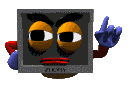 Проделав эту работу, нам бы хотелось обратиться к учащимся и родителям -
Рекомендации для детей
− Не проводи за компьютером более 1 часа в день.
− Регулярно через 20-30 минут игры делай перерывы и меняй положение тела.
− Прерывайся на паузы для физкультминутки.
− Заканчивай занятия с компьютерными играми за 2,5-2 часа до сна.
− Высота стола должна регулироваться от 680 до 800 мм, если это невозможно, стол должен быть высотой 725 мм и иметь подставку для ног.
− Кресло обязательно должно быть подъемно-поворотным и регулируемым по высоте и углам наклона сиденья и спинки.
− Расстояние от глаз до экрана монитора должно быть не менее 50 см, оптимально - 60 - 70 см.
− В качестве источников общего освещения рекомендуется применять люминесцентные лампы. Естественный свет из окон должен падать сбоку, желательно слева.
− Нижний уровень экрана должен находиться на 20 см
 ниже уровня глаз.
Рекомендации для родителей
Запрещать ребенку играть в компьютерные игры не нужно. Чтобы игра не навредила здоровью ребенка - постарайтесь вместе соблюдать некоторые правила:
-Через каждые 20-30 минут работы на компьютере необходимо делать перерыв.
-Ребенок не должен работать на компьютере более 1,5—2 часов в день.
-Ребенок не должен играть в компьютерные игры перед сном.
-Родители должны контролировать приобретение ребенком компьютерных дисков с играми, чтобы они не причинили вреда детскому здоровью и психике.
- Игры выбирайте по возрасту ребенка, имеющие смысловые задачи.
- В процессе игры на компьютере необходимо следить за соблюдением правильной осанки ребенком.
- Расстояние от глаз ребенка до монитора не должно превышать 60 см.
-Помните, что только после 12 лет дети могут хотя бы отчасти научиться разделять реальности – виртуальную и действительную.
Спасибо  
за 
 внимание!